Формирование единой системы наставничества в обществах Группы ОСК
Забалканцева Елена Валерьевна

Руководитель проекта 
Департамента управления персоналом АО «ОСК»
ОЖИДАНИЯ ОТ ВНЕДРЕНИЯ ЕДИНОЙ СИСТЕМЫ НАСТАВНИЧЕСТВА
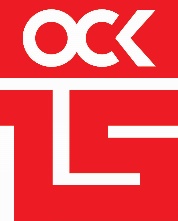 ЕДИНЫЙ ПОДХОД К ФОРМИРОВАНИЮ СИСТЕМЫ НАСТАВНИЧЕСТВА
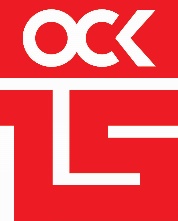 Рабочая группа по созданию системы наставничества в обществах Группы ОСК (приказ от 28.01.2022 г.);
Единая модель наставничества;
Проекты регламентирующих документов системы управления наставничеством, включая типовое положение об организации системы наставничества в обществах Группы ОСК;
Модель мотивационной системы наставников; 
Программа обучения наставников;
Организационно-методическое обеспечение системы наставничества в обществах группы ОСК.
ОСНОВНЫЕ ЗАДАЧИ НАСТАВНИЧЕСТВА
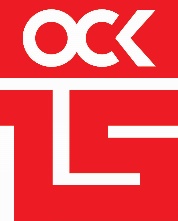 Оказание помощи в адаптации наставляемых к условиям осуществления трудовой деятельности на рабочем месте, в том числе социальная адаптация в коллективе (в структурном подразделении);
Передача опыта, знаний, в том числе критически важных* для отрасли, от наставника к наставляемому;
Формирование профессиональных знаний, навыков и умений у наставляемых для осуществления ими трудовой деятельности; 
Обеспечение преемственности корпоративных ценностей, корпоративной культуры и формирование лояльности к организации у наставляемых.


*перечень определяется каждым обществом самостоятельно исходя из производственной необходимости
КАТЕГОРИИ НАСТАВЛЯЕМЫХ
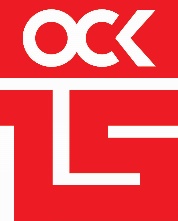 Студенты/практиканты
Практиканты
Выпускники 1 года работы
Стажеры из других организаций
Рабочие 
Без квалификации/без опыта работы по специальности 
Квалифицированные/без опыта по специальности 
Квалифицированные/ опыт по специальности (новые)
Квалифицированные/ опыт по специальности (переведенные)
РСС (руководители-специалисты-служащие)
Без квалификации/без опыта работы по специальности 
Квалифицированные/без опыта по специальности 
Квалифицированные/ опыт по специальности (новые)
Квалифицированные/ опыт по специальности (переведенные)
Управленческий кадровый резерв
СТУДЕНТЫ / ПРАКТИКАНТЫ
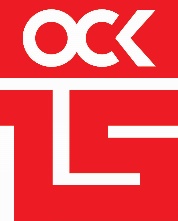 Основные задачи наставника:
Формирование практических умений на основе полученных в образовательной организации теоретических знаний;
Обучение технологиям, работе на оборудовании, применяемым на производстве;
Оказание помощи в освоении профессии/специальности и в овладении в полном объеме обязанностями в соответствии с рабочими (должностными) инструкциями, ускорение процесса профессионального становления;
Формирование лояльности к организации.
Сроки:
Период практики/практической подготовки;
Период испытательного срока.
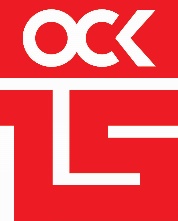 Спасибо за внимание!